Business
PowerPoint Template
Simple Business Report PowerPoint Template
BY：FREEPPT7.COM
C
ONTENTS
Enter a title
Enter a title
0
1
0
3
Enter a title
Enter a title
0
2
0
4
Part One
Add a title
01
Please write your content in your content please write your content in here please write your content here your content please write here
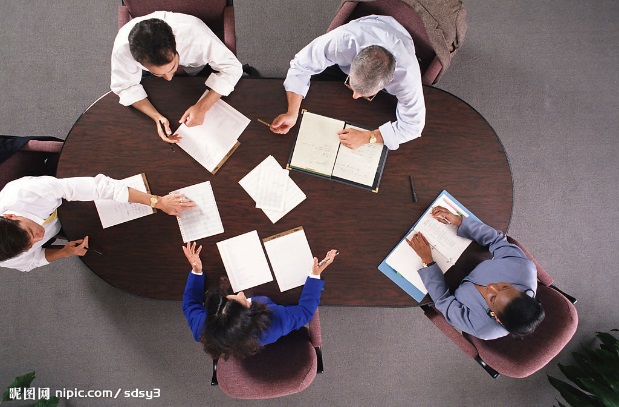 Input text Overview
Enter a simple text overview here to enter a simple word overview here Enter a simple text overview here to enter a simple text overview
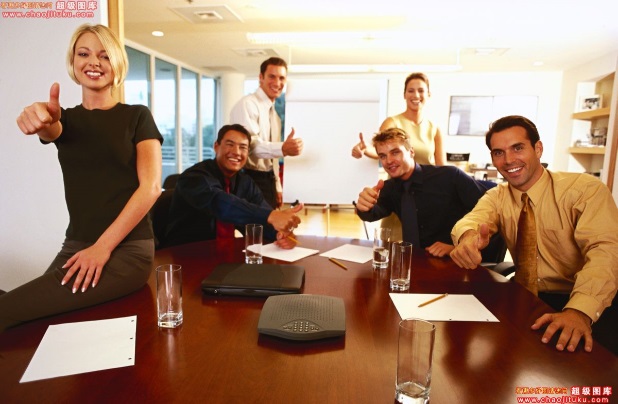 Input text Overview
Enter a simple text overview here to enter a simple word overview here Enter a simple and simple text overview
02
01
Add a title
Add a title
Enter a simple text overview here
Enter a simple text overview here
04
03
Add a title
Add a title
Add a title
Add a title
Enter a simple text overview here
Enter a simple text overview here
Enter a simple text overview here
Enter a simple text overview here
06
05
Enter a simple text overview here to enter a simple word overview here Enter a simple text overview here Enter a simple text overview of simple text Overview Here Enter a simple text overview here Enter a simple text overview
Enter a simple text overview here
Enter a simple text overview
Enter a simple text overview here
Enter a simple text overview
Enter a simple text overview here
Enter a simple text overview
Add text
Add text
Add text
Add text
Add text
Enter a simple text overview here
Enter a simple text overview here
Enter a simple text overview here
Enter a simple text overview here
Enter a simple text overview here
Enter a simple text overview here
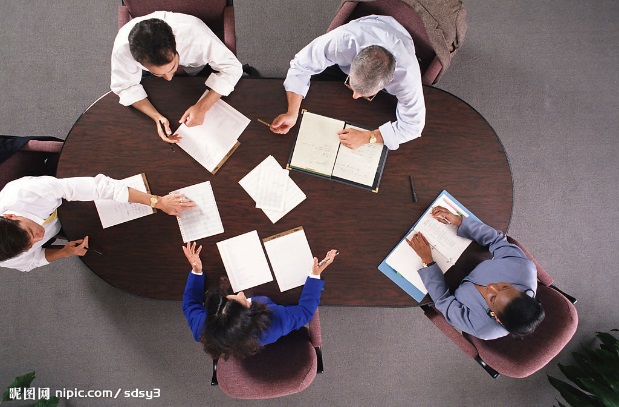 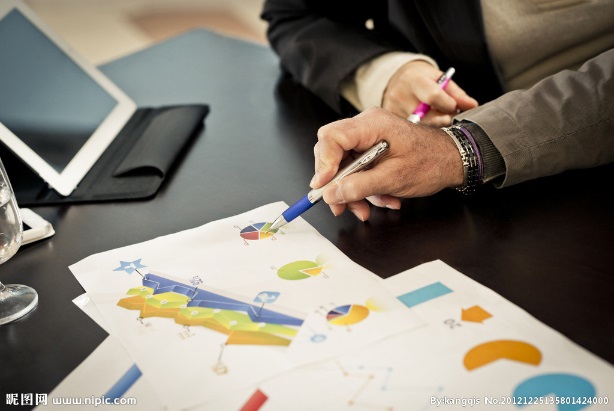 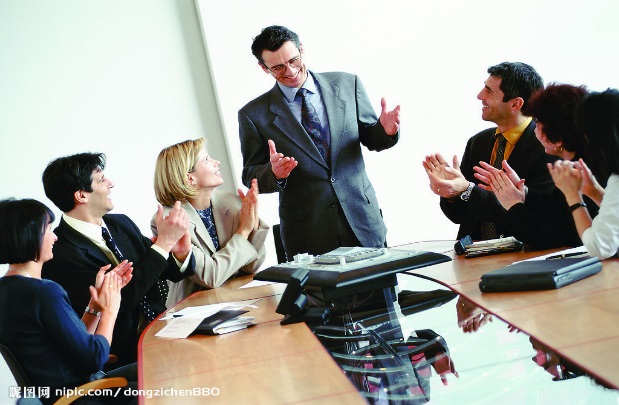 Enter simple text
Enter simple text
Enter simple text
Enter a simple text overview here
Enter a simple text overview here
Enter a simple text overview here
Enter a simple text overview here
Enter a simple text overview here
Enter a simple text overview here
Enter a simple text overview here
Enter a simple text overview here
Enter a simple text overview here
Enter a simple text overview here
Enter a simple text overview here
Enter a simple text overview here
Enter a simple text overview here
Enter a simple text overview here
Enter a simple text overview here
Click Add Text Overview
Click Add Text Overview
Click Add Text Overview
Click Add Text Overview
Click Add Text Overview
Click Add Text Overview
Here enter a simple text overview here to enter a simple word overview here Enter a simple text overview here to enter a simple text overview of a simple text overview here Enter a simple text overview here Enter a simple text overview here Enter a simple text overview
Part A
Please click here to add your title
02
Please write your content in your content please write your content in here please write your content here your content please write here
Click Add Title
Enter a simple word overview here to enter a simple and simple text overview here
Enter a simple text overview of simple text
Click Add Title
Enter a simple word overview here to enter a simple and simple text overview here
Enter a simple text overview of simple text
Click Add Title
Enter a simple word overview here to enter a simple and simple text overview here
Enter a simple text overview of simple text
Enter a simple text overview here
Enter a simple word overview here and enter a simple and simple text overview here
Enter a simple word overview here and enter a simple and simple text overview here
Enter a simple word overview here and enter a simple and simple text overview here
Enter a simple word overview here and enter a simple and simple text overview here
Enter a simple word overview here and enter a simple and simple text overview here
Enter a simple word overview here and enter a simple and simple text overview here
Here enter a simple text overview here to enter a simple word overview here Enter a simple text overview here Enter a simple text overview of simple text Overview Here Enter a simple text overview
Add a title
Add a title
Add a title
Here enter a simple text overview here to enter a simple word overview here Enter a simple text overview here Enter a simple text overview of simple text Overview Here Enter a simple text overview
01
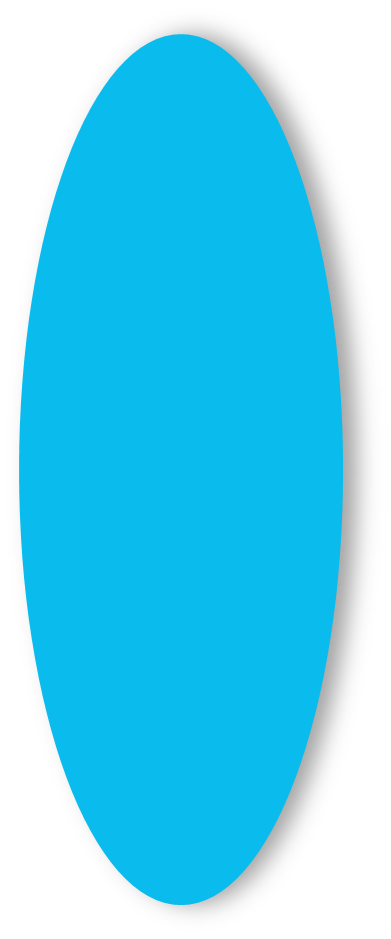 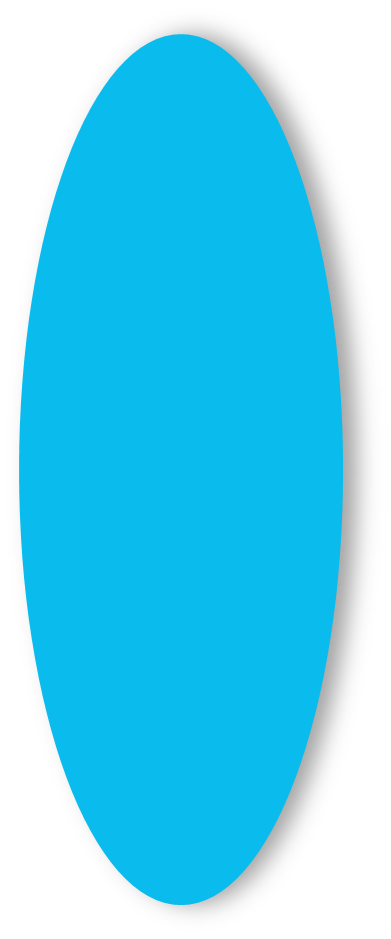 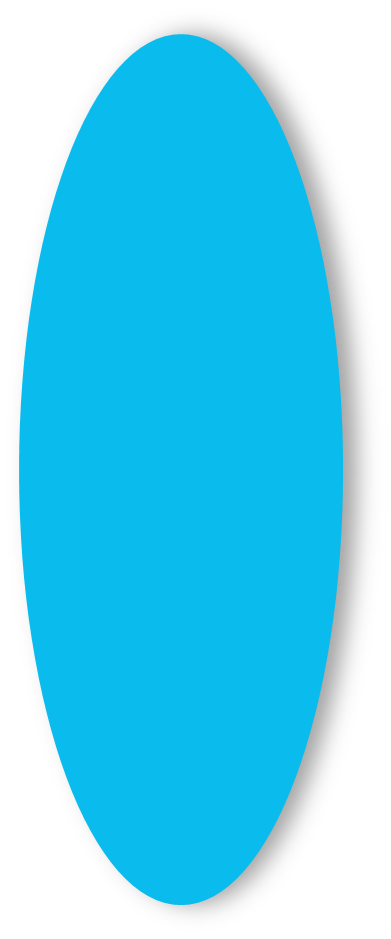 02
Add a title
Add a title
Add a title
03
Enter a simple text overview here
Enter a simple text overview here
Enter a simple text overview here
Enter a simple text overview here
Enter a simple text overview here
Enter a simple text overview here
Enter a simple text overview here
Enter a simple text overview here
Enter a simple text overview here
Add a title
Enter a simple text overview here and enter a simple text overview here
Add a title
Enter a simple text overview here and enter a simple text overview here
Add a title
Enter a simple text overview here and enter a simple text overview here
Add a title
Enter a simple text overview here and enter a simple text overview here
Part Three
Please click here to add your title
03
Please write your content in your content please write your content in here please write your content here your content please write here
Enter a simple text overview here and enter a simple text overview here
01
Enter a simple text overview here and enter a simple text overview here
02
Please click here
Click Add Title
Enter a simple text overview here and enter a simple text overview here
03
Enter a simple text overview here and enter a simple text overview here
04
Click here to add a title
Enter a simple text overview here and enter a simple text overview here
Here enter a simple text overview here to enter a simple text overview here Enter a simple text overview here Enter a simple text overview Here Enter a brief summary of the text here enter a simple literal overview Here Enter a simple text overview here Enter a simple text overview




。
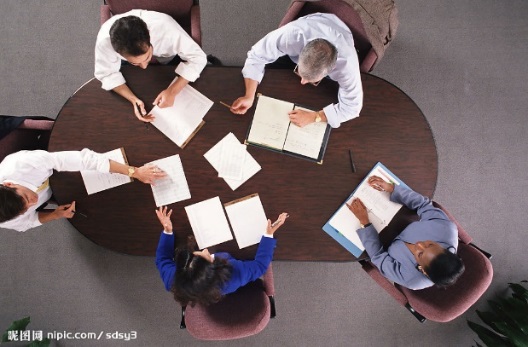 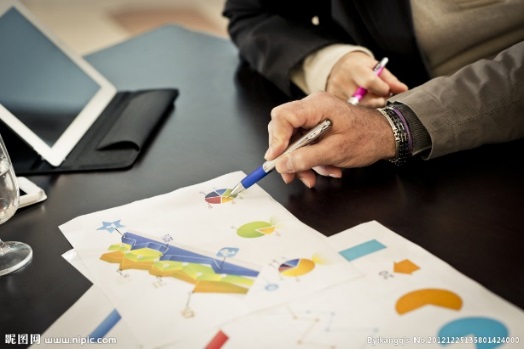 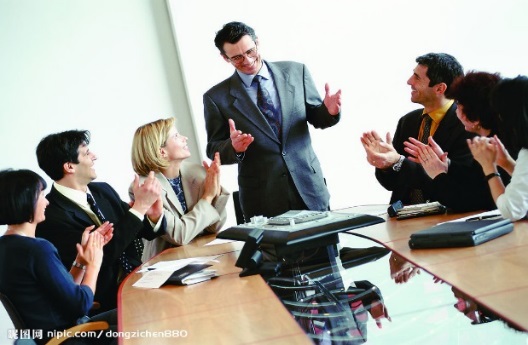 Click here to add a title
Enter a simple text overview here to enter a simple text overview here to enter a simple text overview
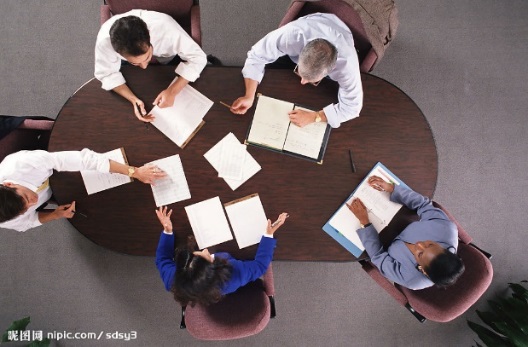 Add your title here please
Enter a simple text overview here to enter a simple text overview here to enter a simple text overview
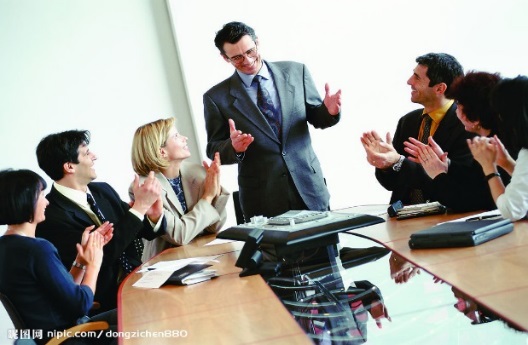 Title
Title
Title
Title
Enter a simple text overview here
Enter a simple text overview here
Enter a simple text overview here
Enter a simple text overview here
Enter a simple text overview here
Enter a simple text overview here
Enter a simple text overview here
Enter a simple text overview here
Enter a simple text overview here
Enter a simple text overview here
Enter a simple text overview here
Enter a simple text overview here
Enter a simple text overview here
Enter a simple text overview here
Enter a simple text overview here
Enter a simple text overview here
Enter a simple text overview here
Enter a simple text overview here to enter a simple word overview here Enter a simple text overview here Enter a simple text overview of simple text Overview Here Enter a simple text overview here Enter a simple text overview
Part Four
Please click here to add your title
04
Please write your content in your content please write your content in here please write your content here your content please write here
Enter a simple text overview here
Title
Title
Title
Title
Here enter a simple text overview here to enter a simple text overview here Enter a simple text overview here Enter a simple text overview Here Enter a brief summary of the text here enter a simple literal overview Here Enter a simple text overview here Enter a simple text overview




。
Enter a simple text overview
Enter a simple text overview
Here enter a simple text overview here to enter a simple word overview here Enter a simple text overview here Enter a simple text overview of simple text Overview Here Enter a simple text overview
Click Add Title
Click Add Title
Enter a simple text overview here
Enter a simple text overview here
Enter a simple text overview here
Enter a simple text overview here
Enter a simple text overview here
Enter a simple text overview here
Enter a simple text overview here
Enter a simple text overview here
Enter a simple text overview here
Enter a simple text overview here
Enter simple text
Enter simple text
Enter simple text
Enter simple text
Enter simple text
Enter simple text
Enter simple text
Enter simple text
Add a title
Add a title
Add a title
Add a title
Enter a simple text overview here to enter a simple word overview here Enter a simple text overview here Enter a simple text overview of simple text Overview Here Enter a simple text overview here Enter a simple text overview
Enter a simple text overview here
Enter a simple text overview here to enter a simple word overview here Enter a simple text overview here Enter a simple text overview of simple text Overview Here Enter a simple text overview here Enter a simple text overview
Click Add Title
Enter a simple text overview here
Enter a simple text overview here
Enter a simple text overview here
Mobile phone users
40%
Notebook users
60%
Click Add Title
Enter a simple text overview here
Enter a simple text overview here
Enter a simple text overview here
Business
PowerPoint Template
Simple Business Report PPT Template
BY：FREEPPT7.COM
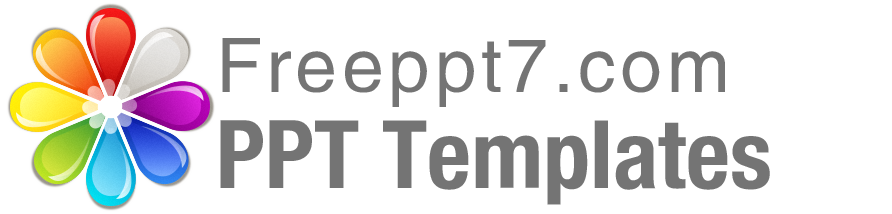 Best PPT templates for free download
https://www.freeppt7.com
赠送图标3
常用扁平化生活服务矢量图标